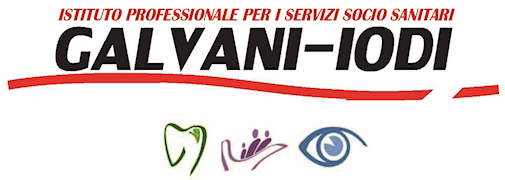 Lezioni di Costituzione
IL COSTITUZIONOMETRO
anno scolastico 2021-2022
“Lezioni di Costituzione” è un progetto presente nel PTOF della nostra scuola da diversi anni. 
Ogni volta proviamo a sperimentare nuove modalità. Quest’anno abbiamo pensato a qualcosa di divertente, accattivante e alternativo.
Allora cosa fare?
 
UN GIOCO!!!!

Un gioco realizzato dagli studenti per gli studenti!

Vai alla pagina successiva, segui la freccia e inizia a giocare!
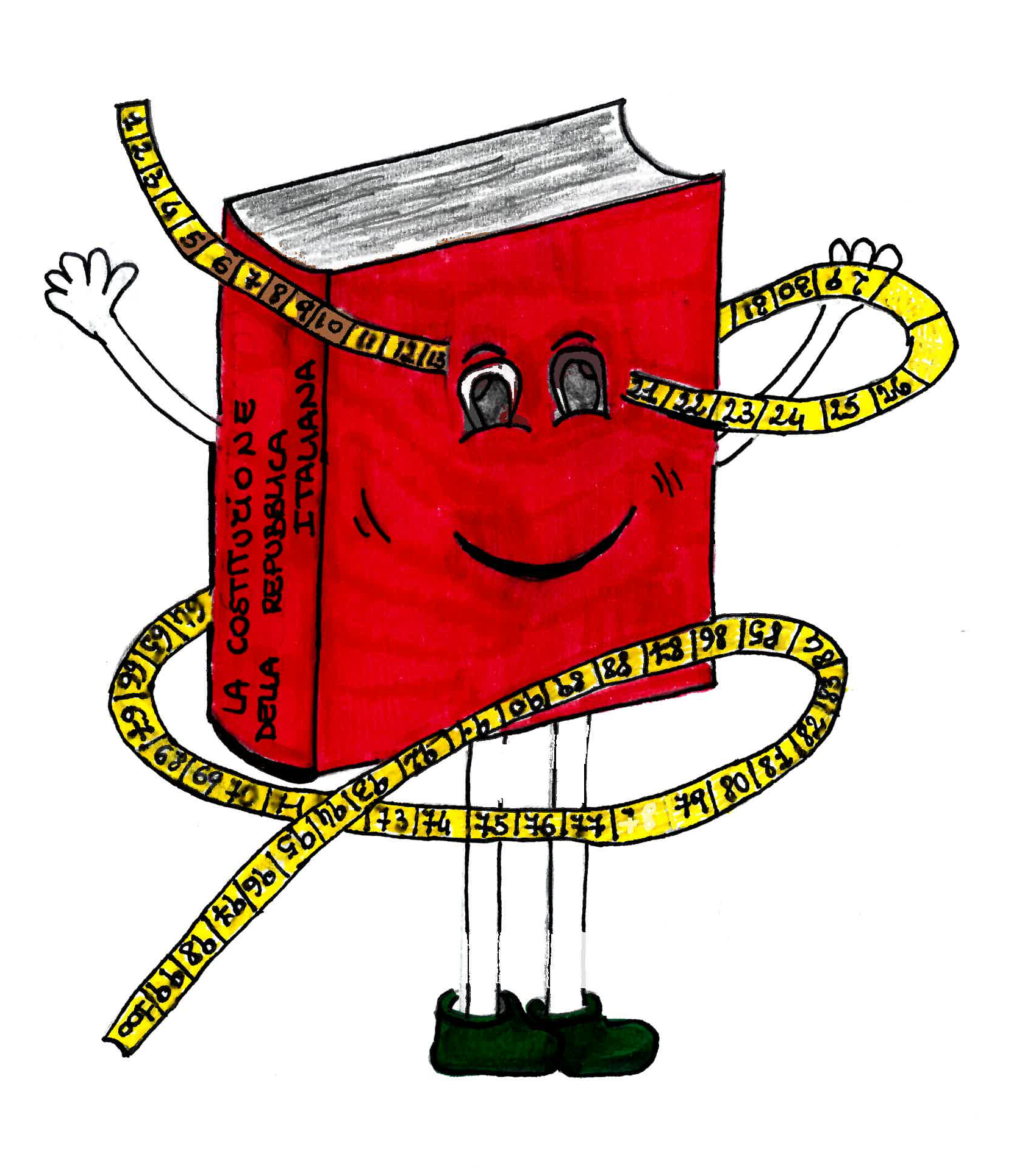 Misura la tua conoscenza della Costituzione 
e verifica che tipo di cittadino sei! 

GIOCA 
CON NOI!!
Gioca a "IL COSTITUZIONOMETRO"!
La pagella del cittadino…
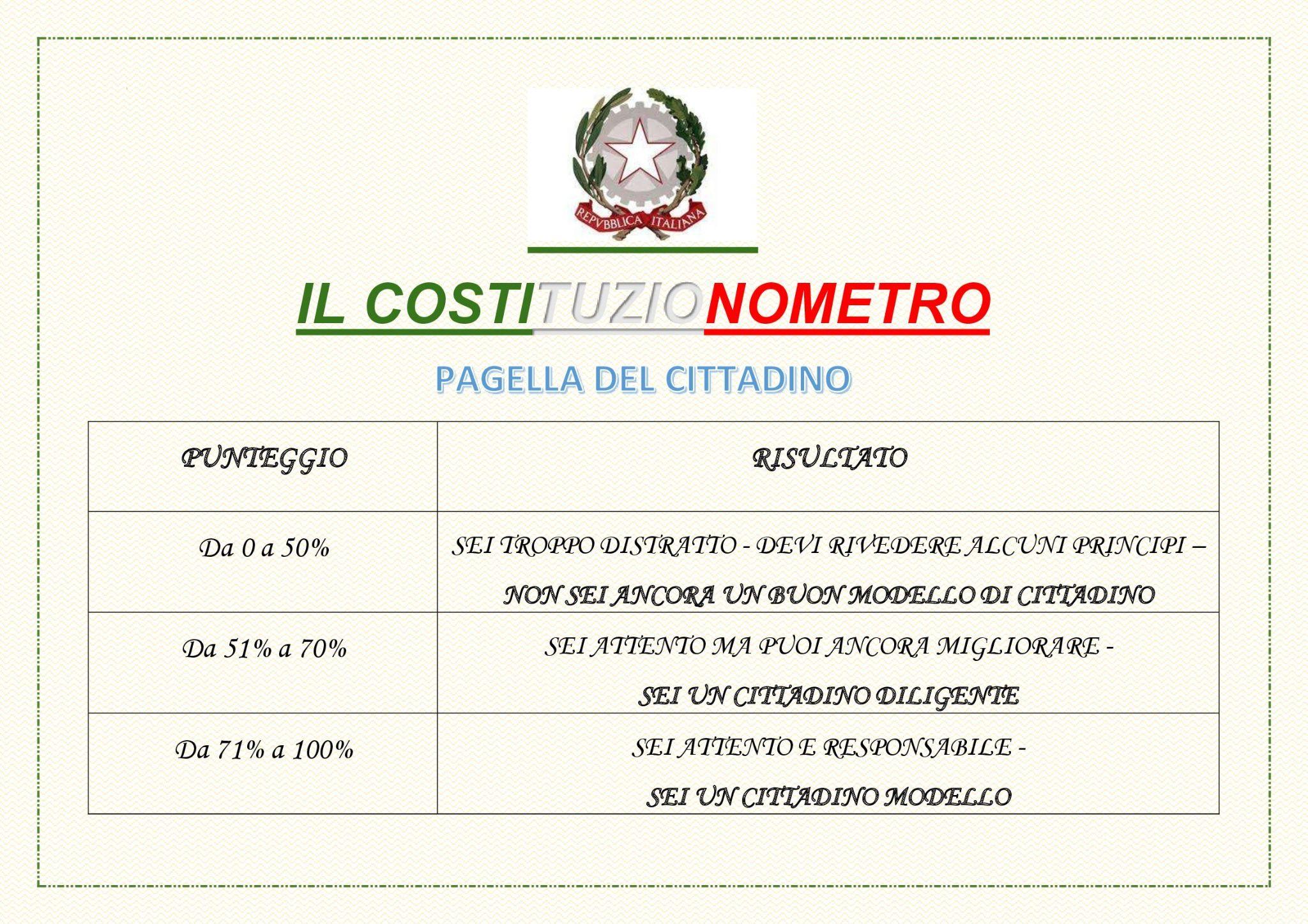 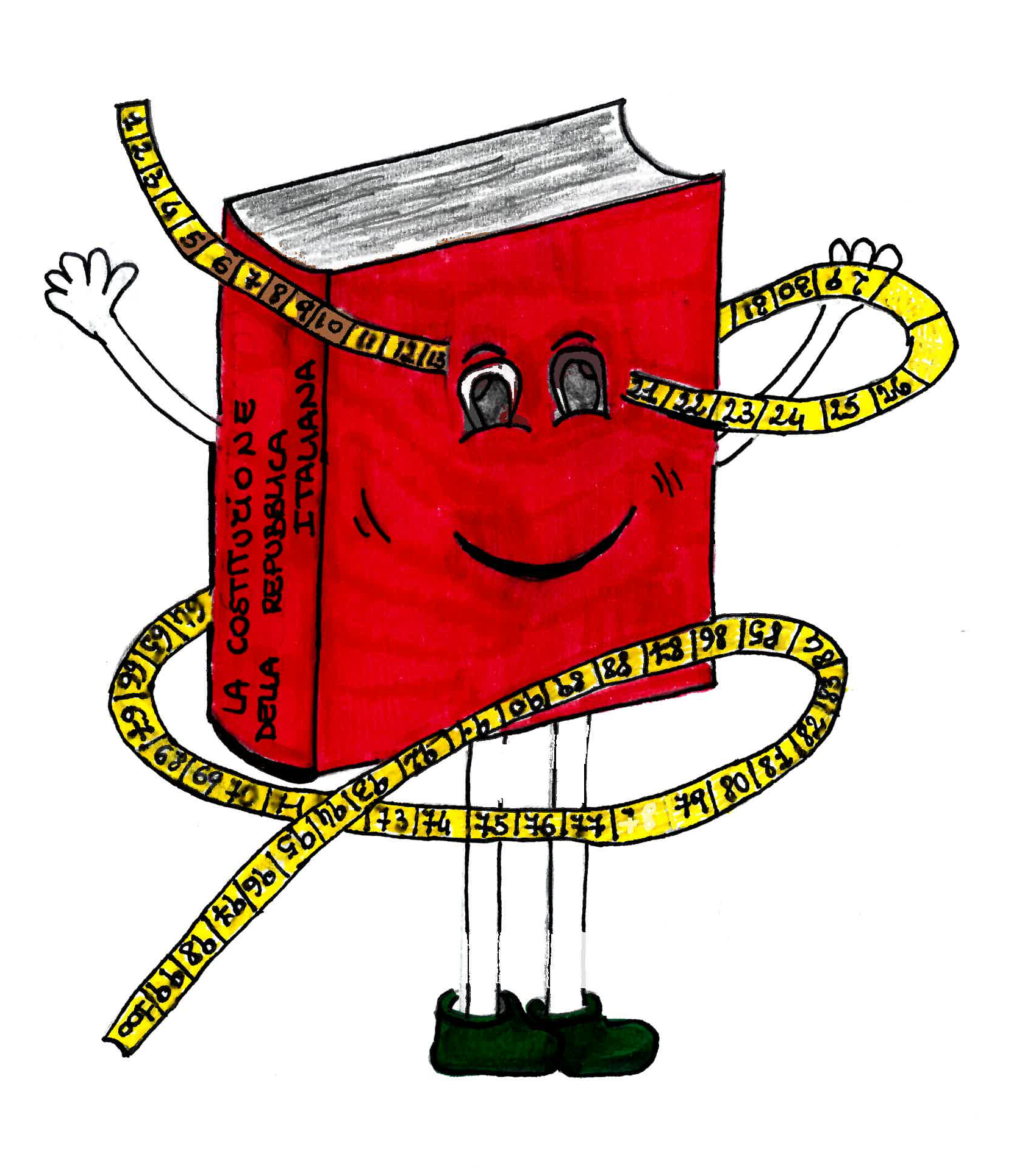 Il riconoscimento…
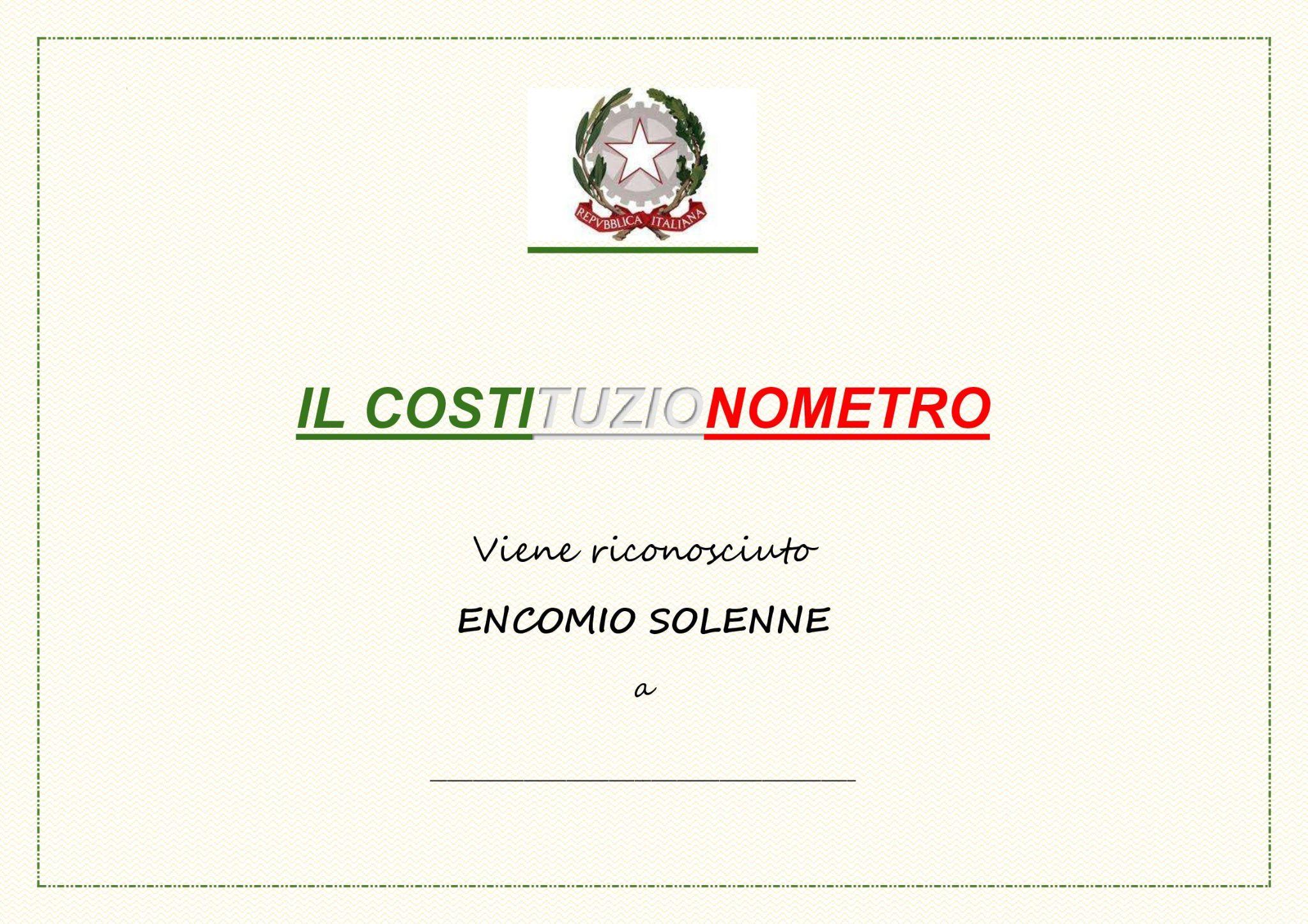 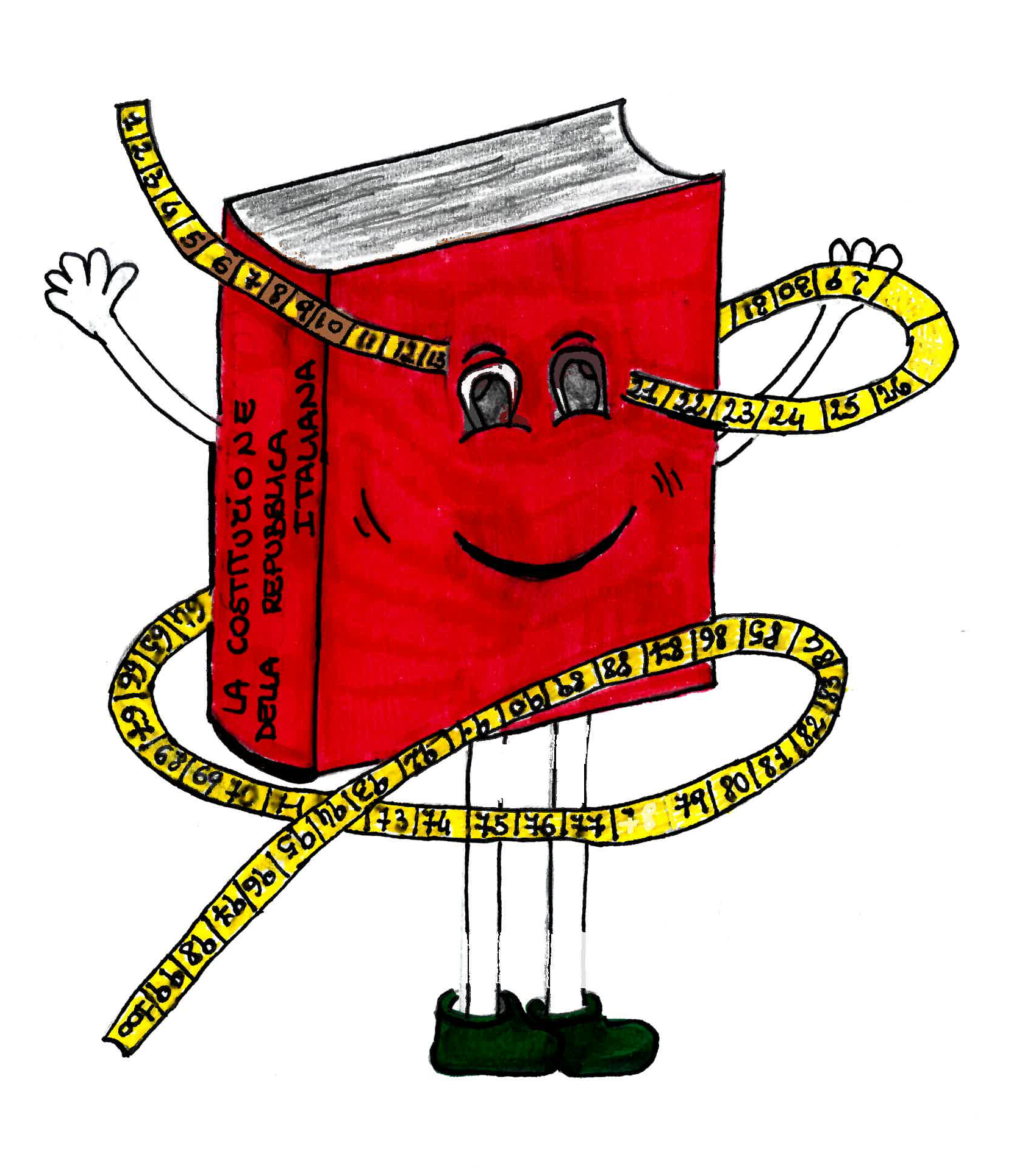 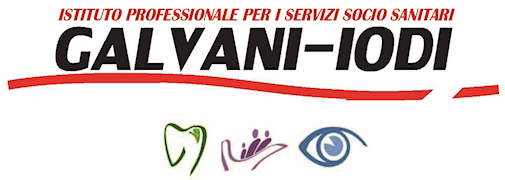 Lezioni di Costituzione 
a.s. 2021-2022
IL COSTITUZIONOMETRO
DIARIO DEI LAVORI
7-8 GENNAIO 2022
I docenti referenti del progetto hanno esposto il percorso a tutte le sette classi partecipanti, illustrandone le finalità e le diverse tappe del lavoro.
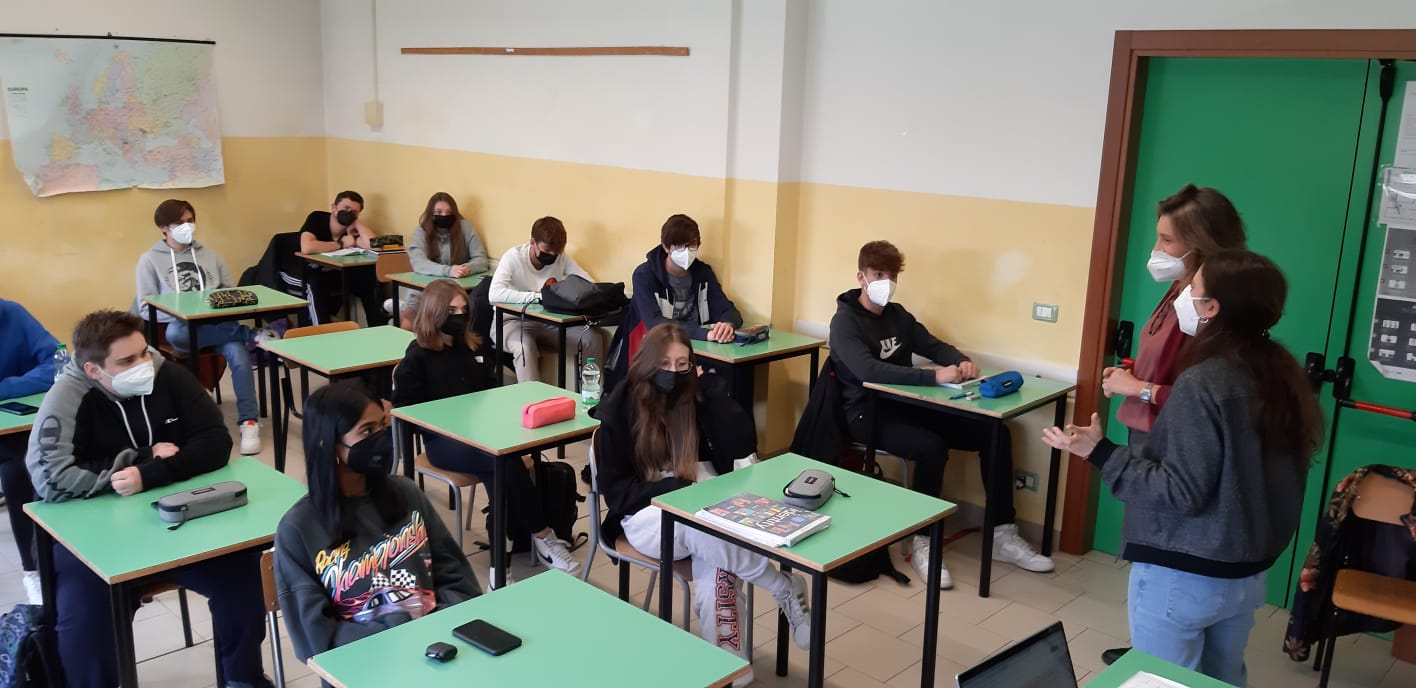 10-15 GENNAIO 2022
Ciascuna classe ha svolto lezioni di approfondimento sulla Costituzione in generale e, in particolar modo, sugli articoli assegnati attraverso lezioni interattive col docente di diritto e attività di studio e ricerca personale e di gruppo.
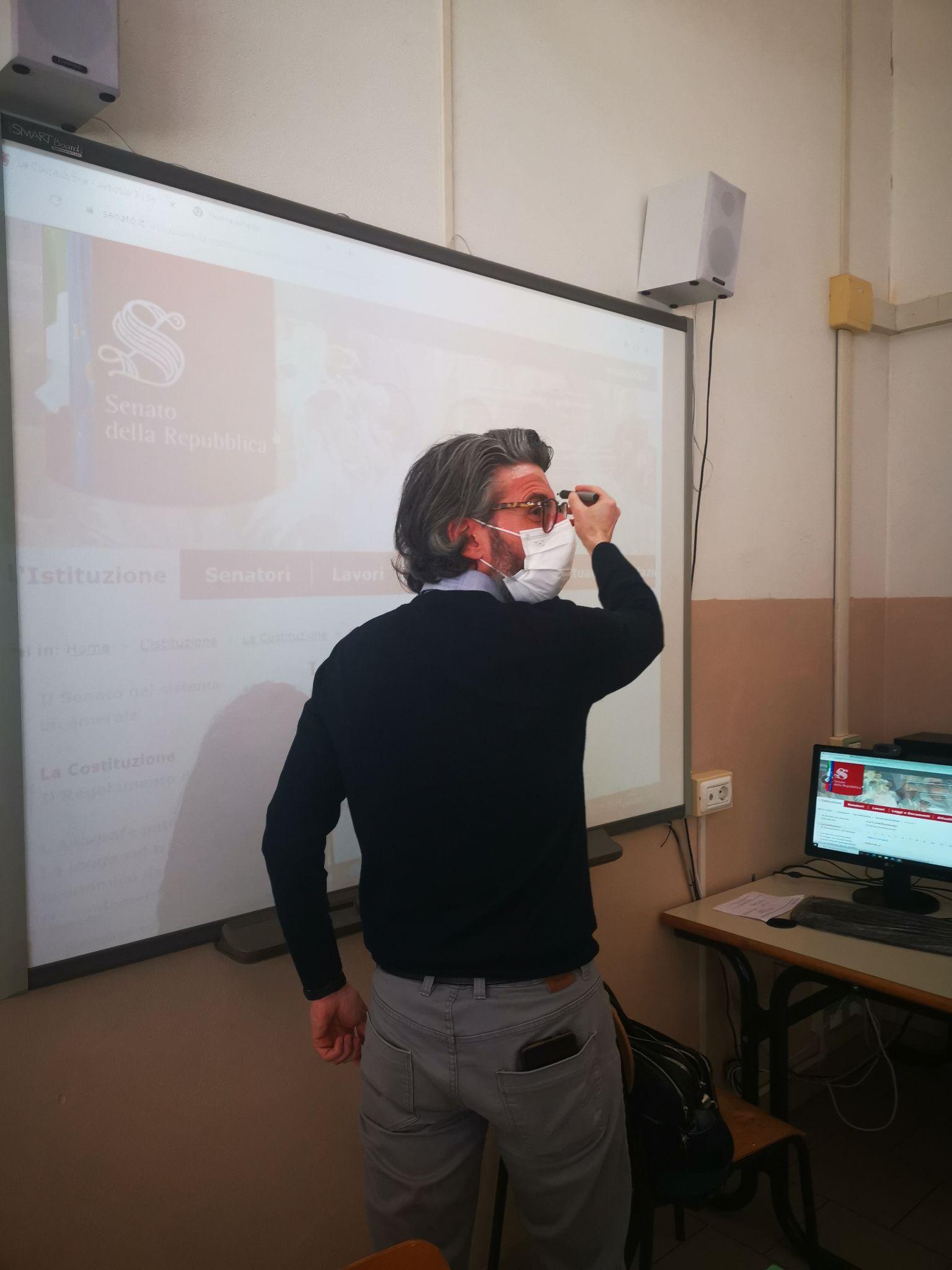 17-29 GENNAIO 2022
Ogni classe ha partecipato a due lezioni sulla Costituzione con esperti dell’Associazione Papa Giovanni XXIII di Reggio Emilia, che ci hanno fornito spunti di riflessione e proposto momenti di confronto.
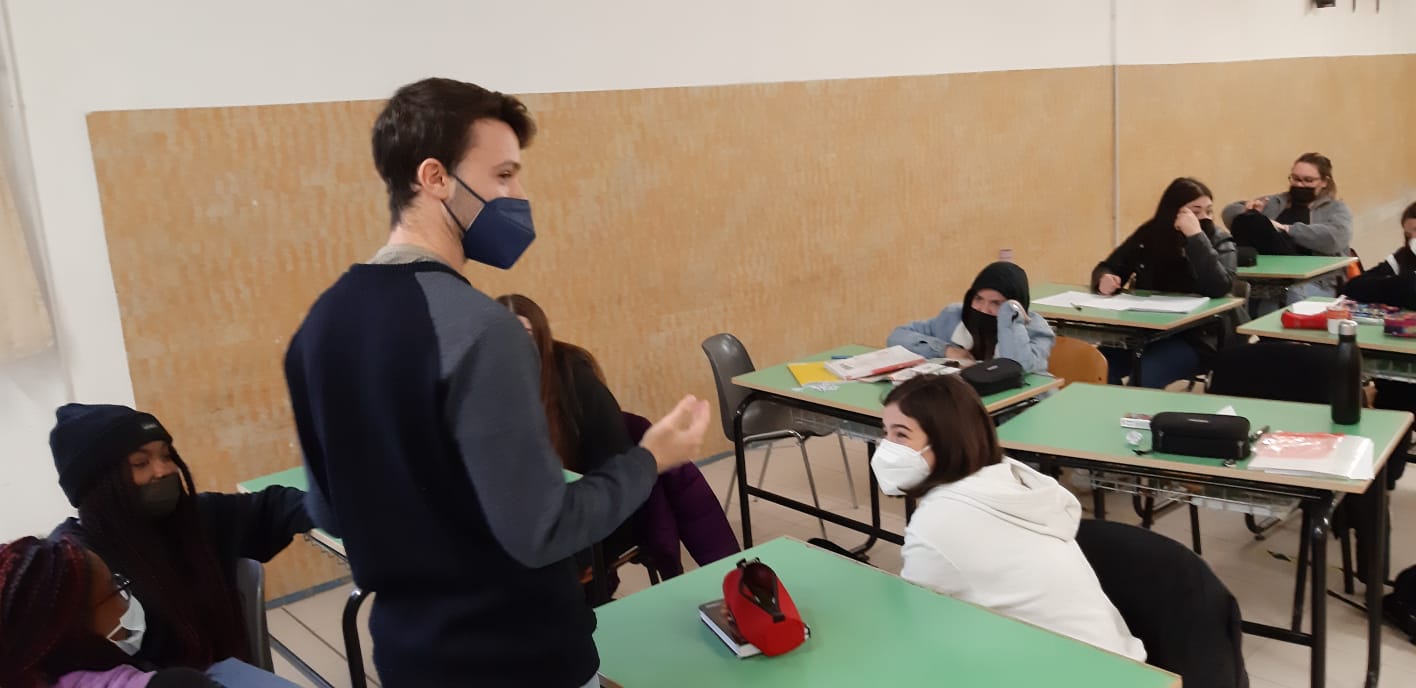 FEBBRAIO 2022
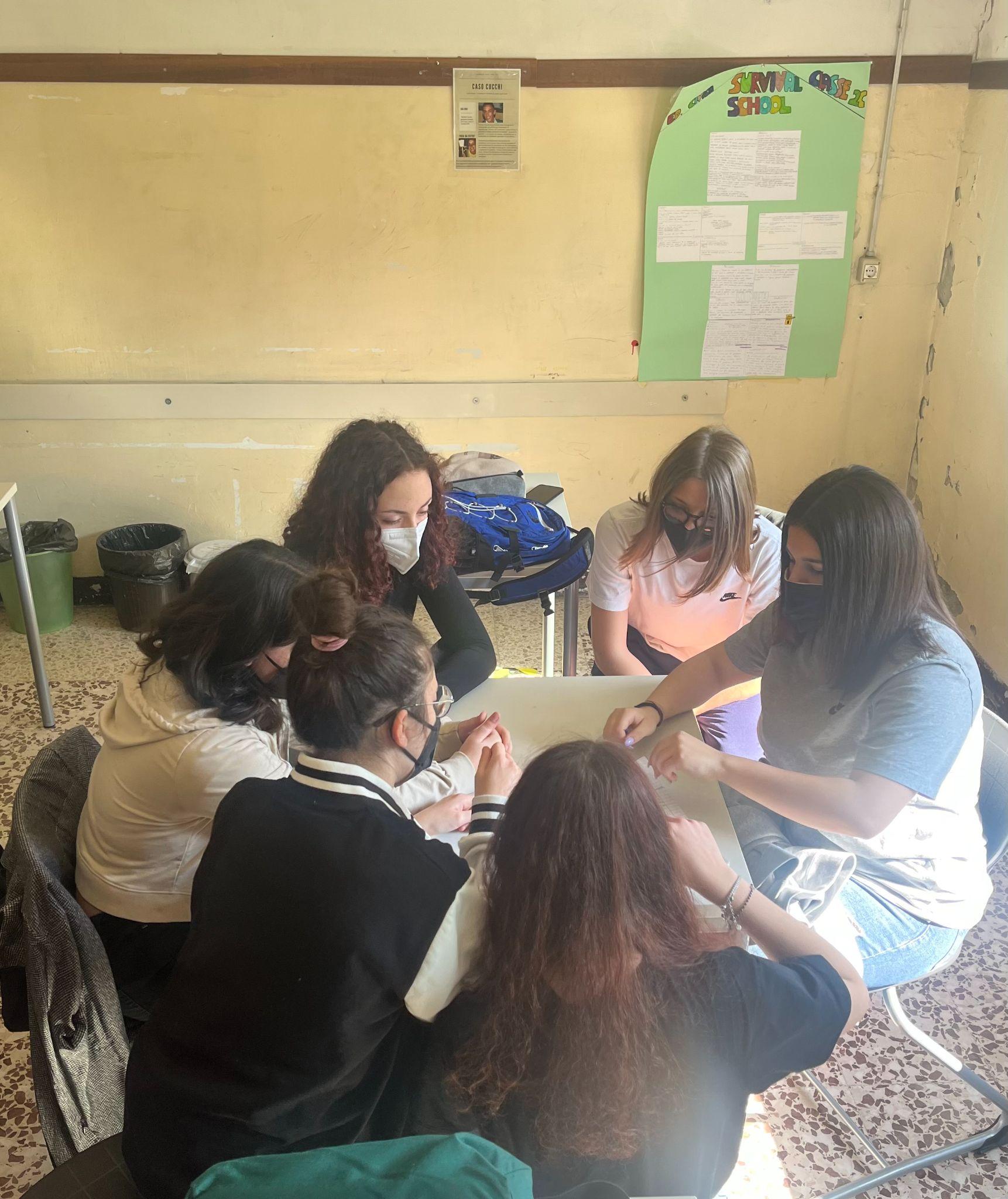 Divisi in gruppi, abbiamo deciso quali prodotti elaborare per ciascun articolo, avendo cura di scegliere per ognuno di essi una diversa modalità di presentazione (video, disegno, foto, collage, meme, tik tok..).
FEBBRAIO 2022
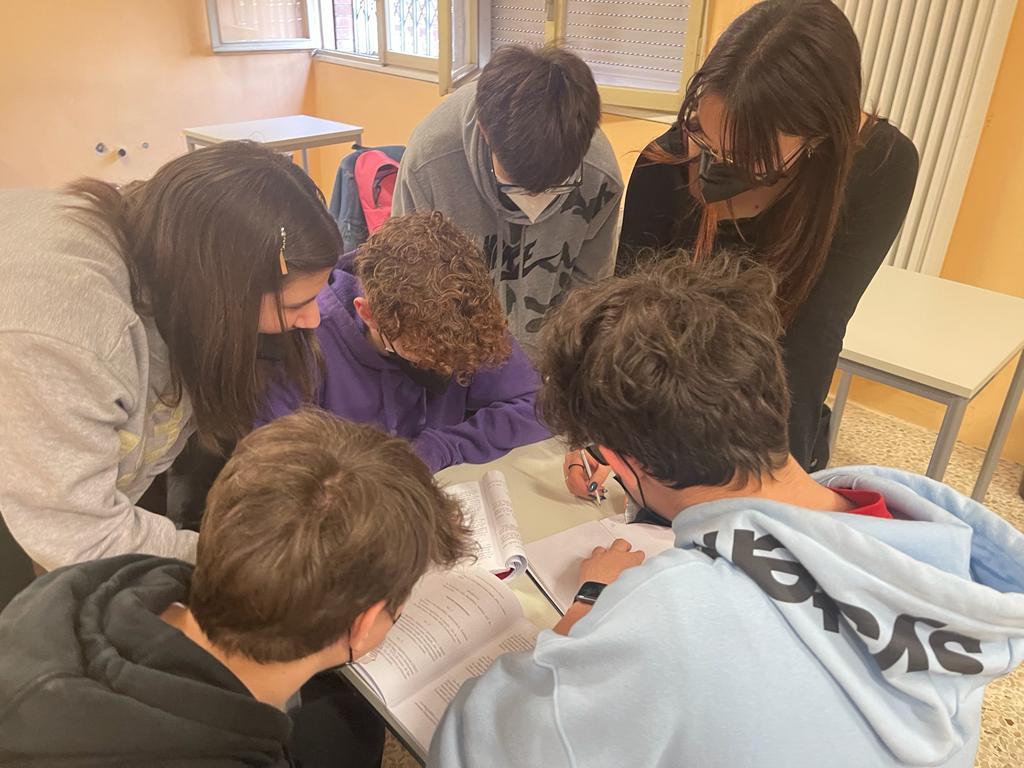 Stabiliti i compiti e attribuiti i ruoli, ci siamo messi all’opera per elaborare i nostri prodotti.
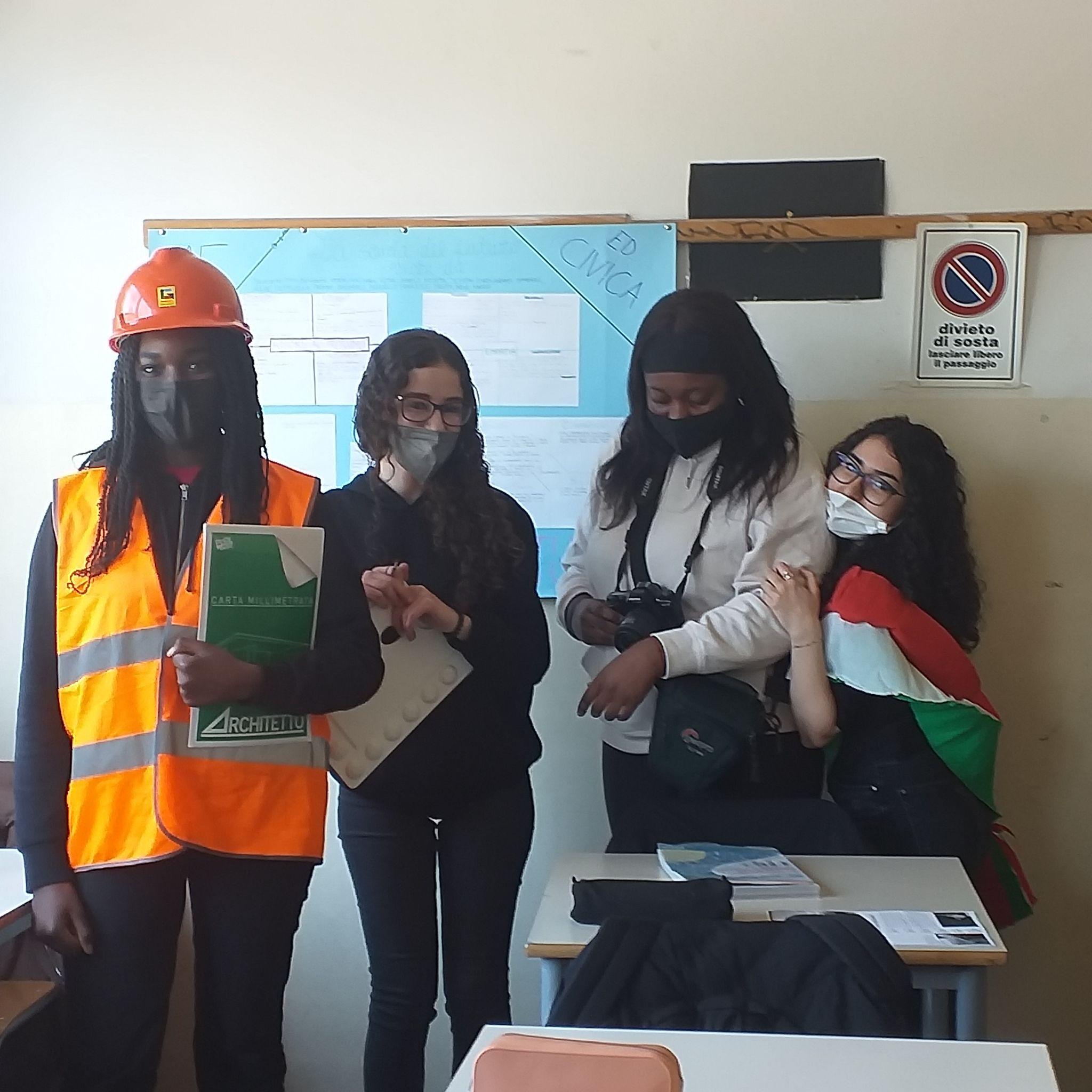 MARZO 2022

Eccoci all’opera…
Preparazione per realizzare la foto relativa all’articolo 37 sulla tutela del lavoro femminile.
CLASSE 2aF
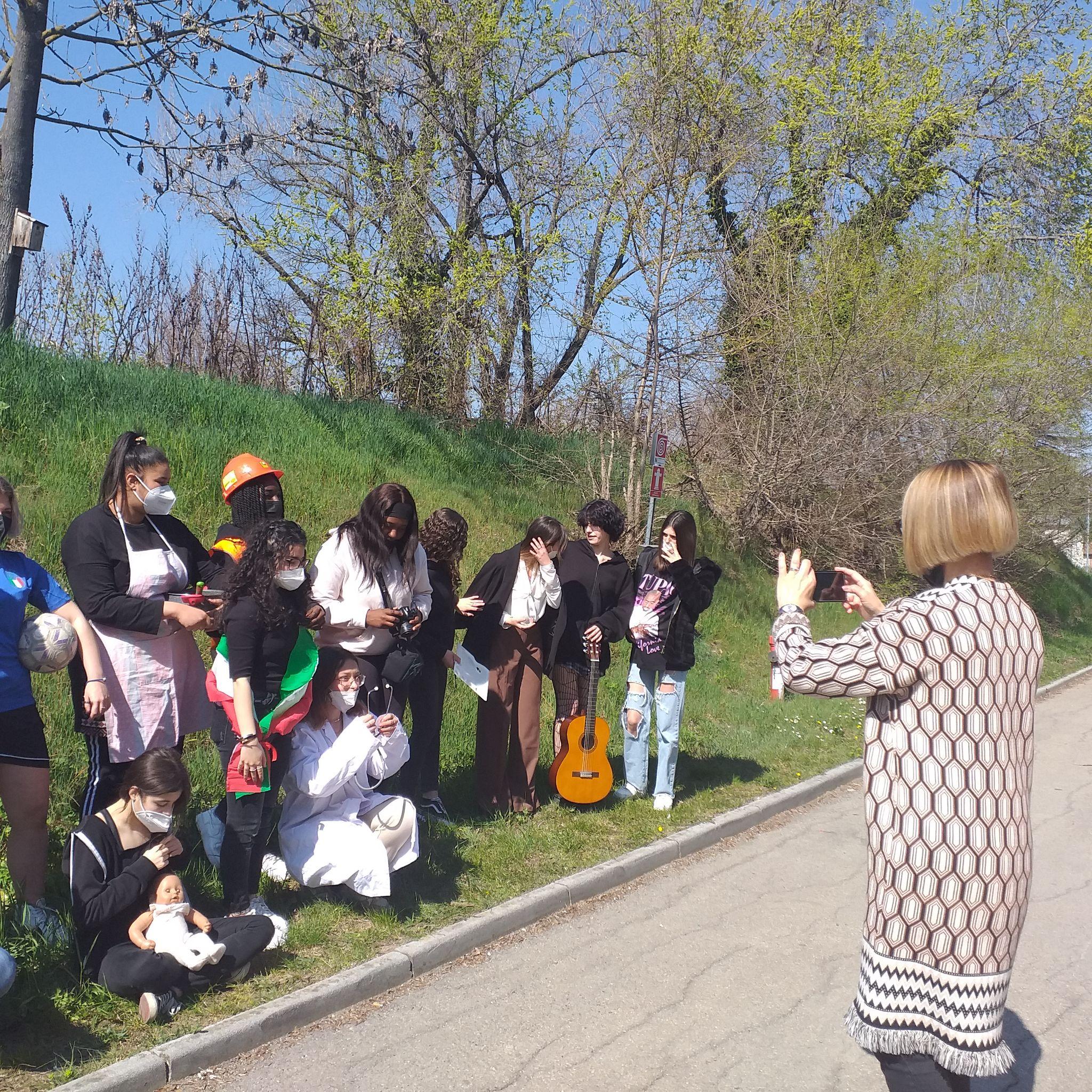 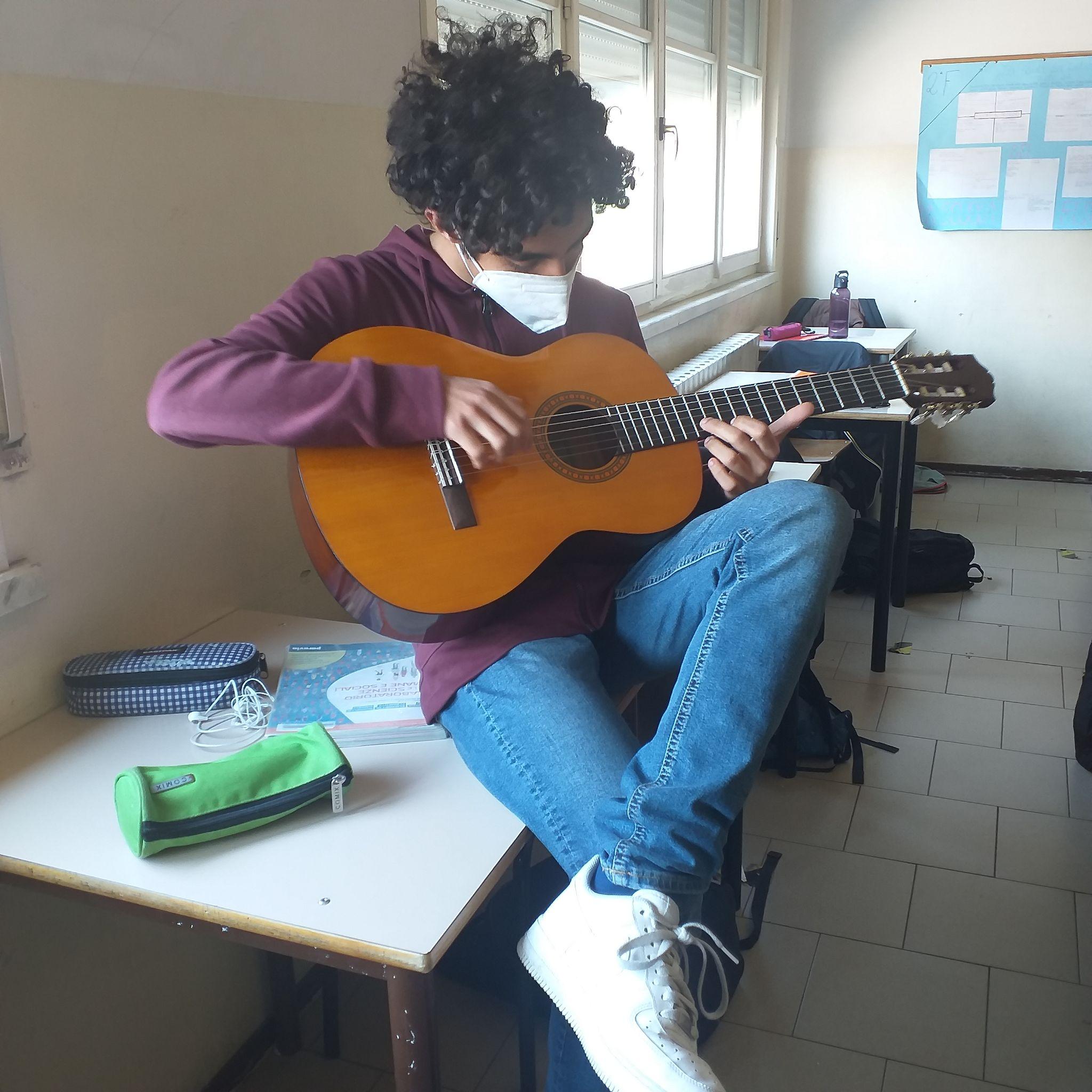 MARZO 2022
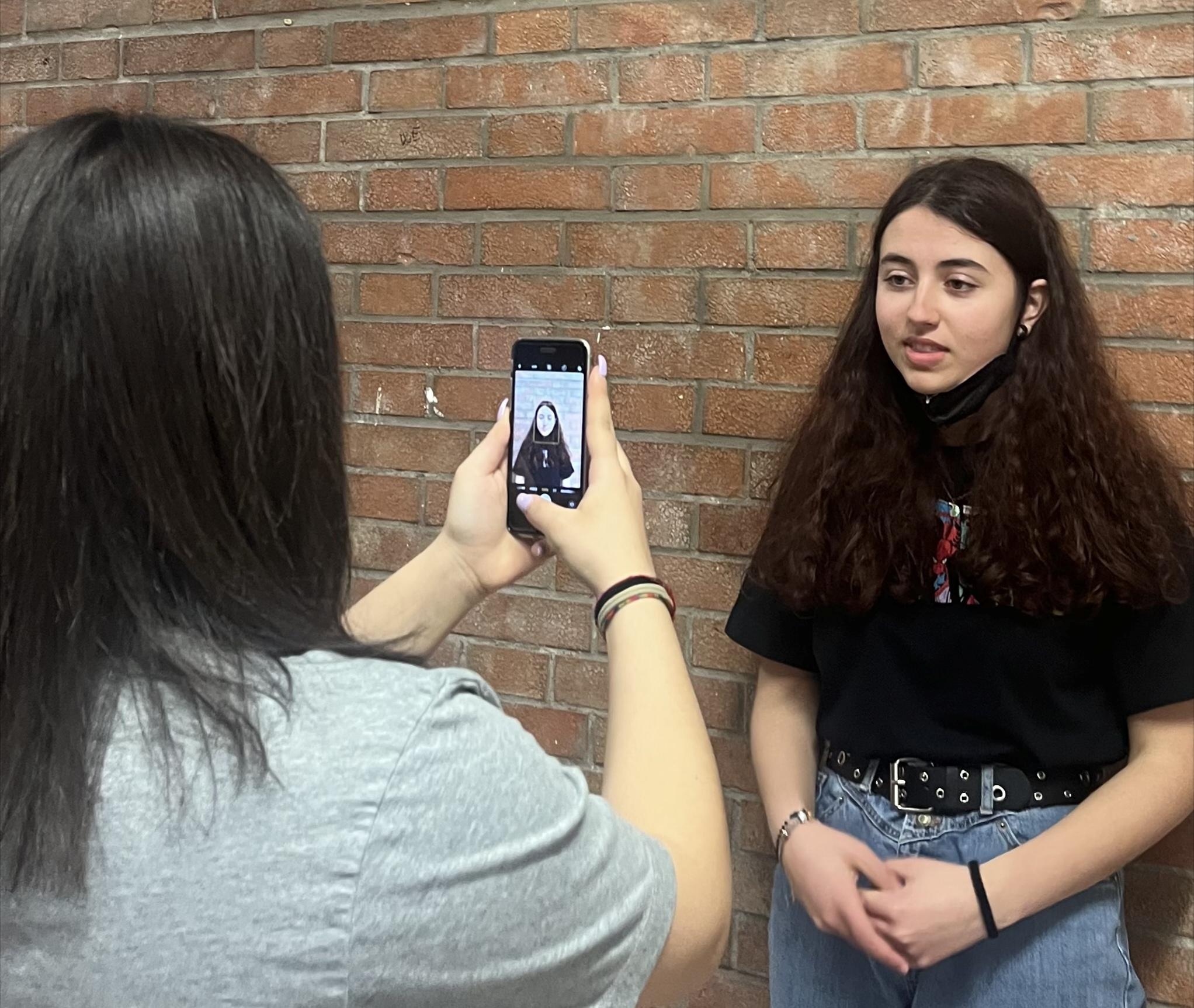 La classe 2aC impegnata nella realizzazione del meme dell’articolo 13, dello spot dell’articolo 16 e del video dell’articolo 21.
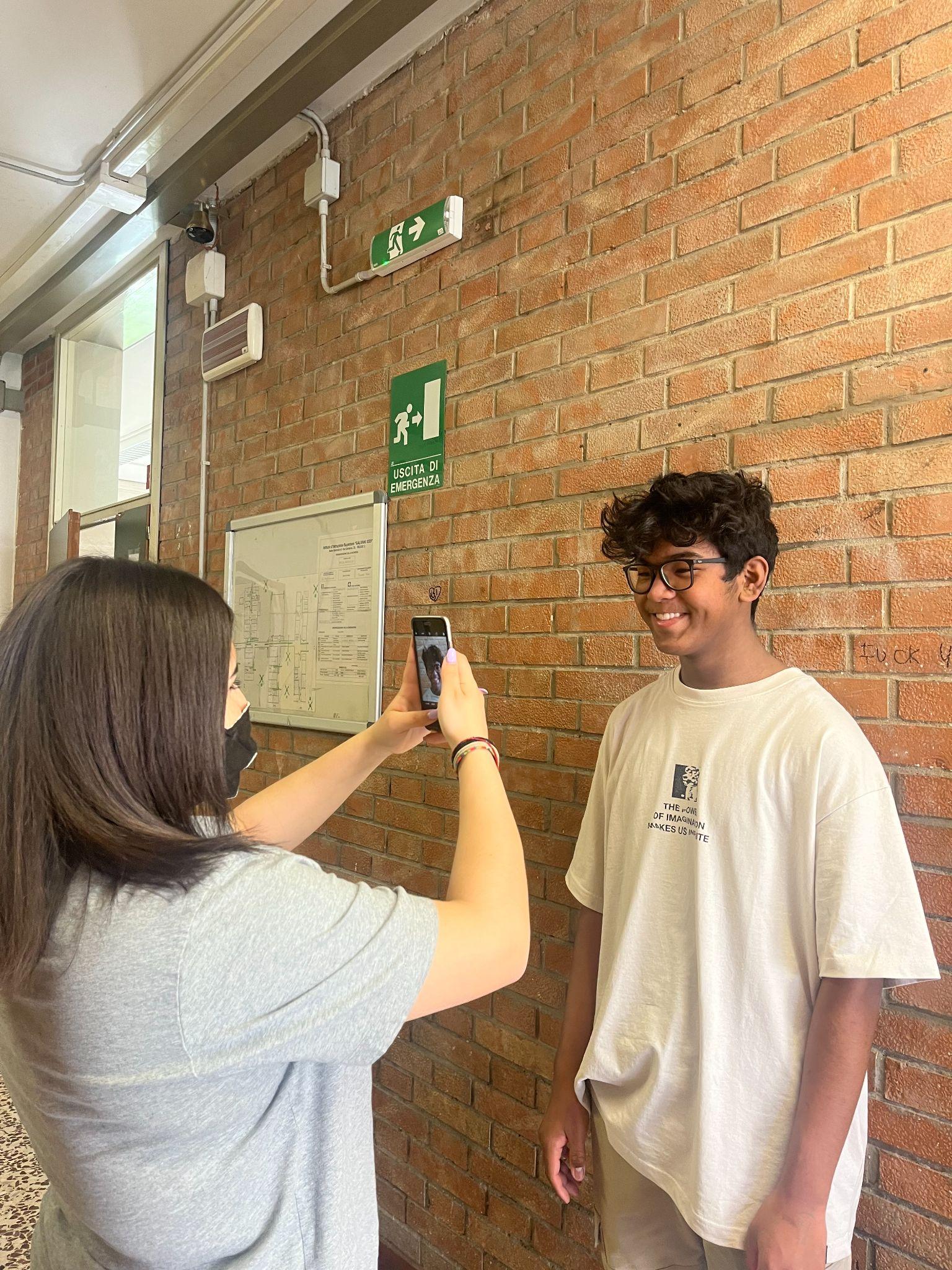 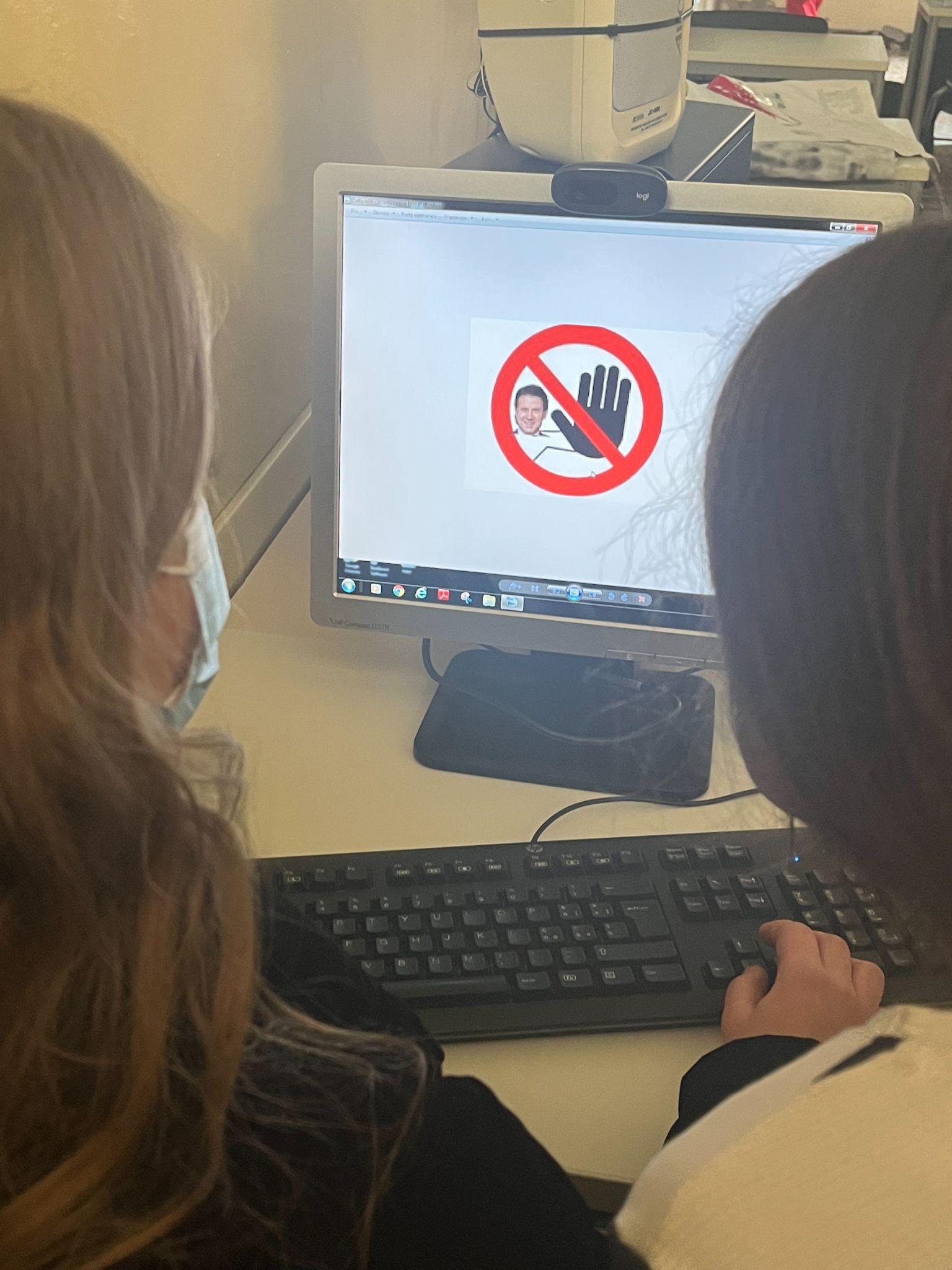 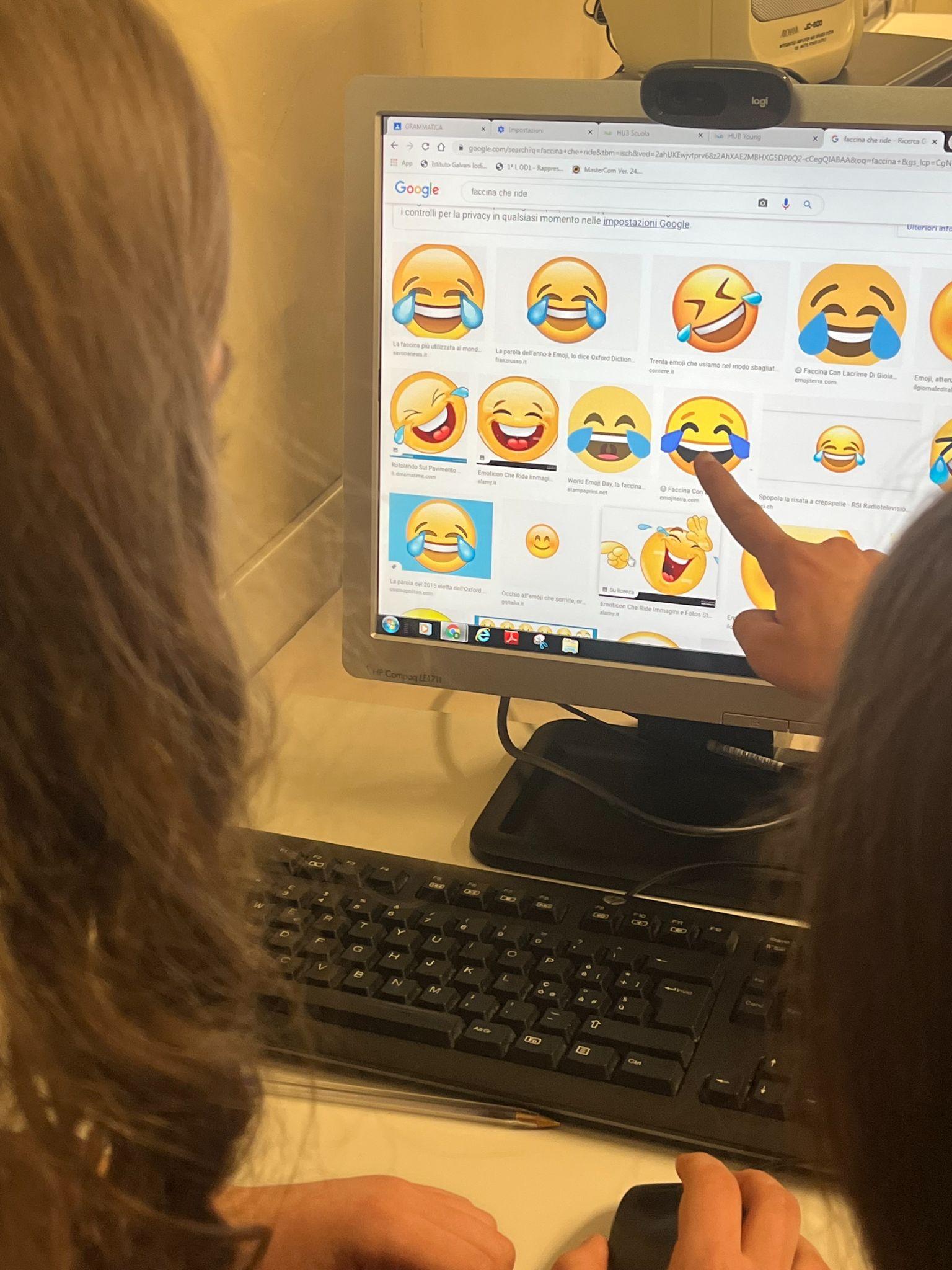 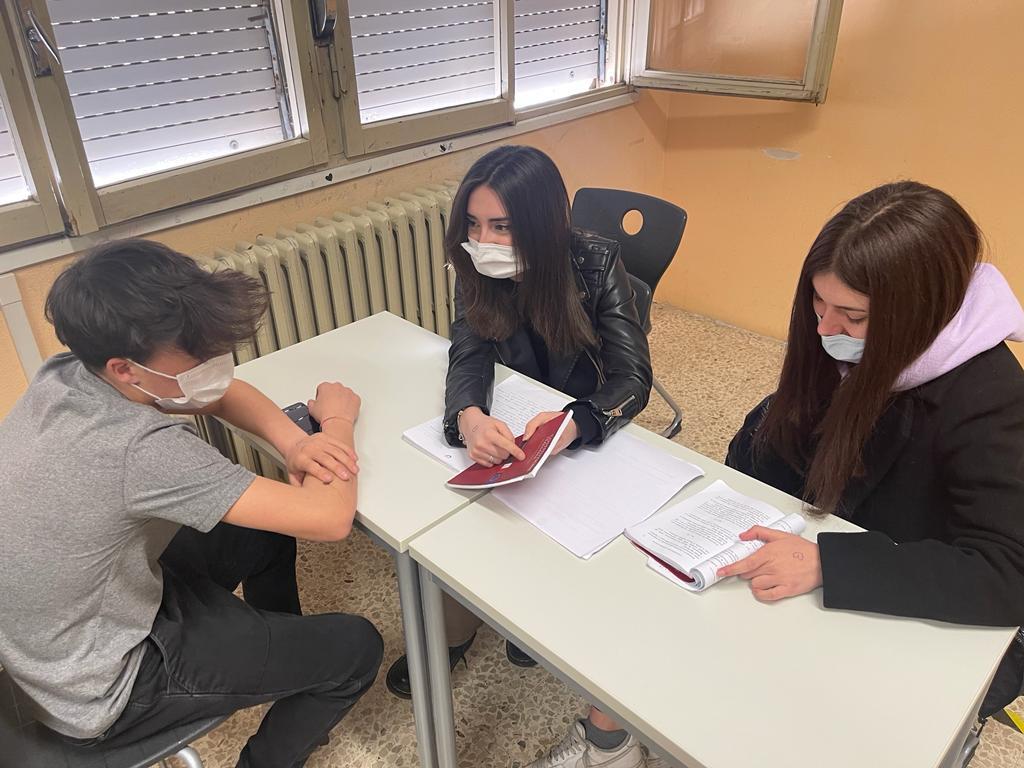 MARZO 2022
La classe 2aA in attività!
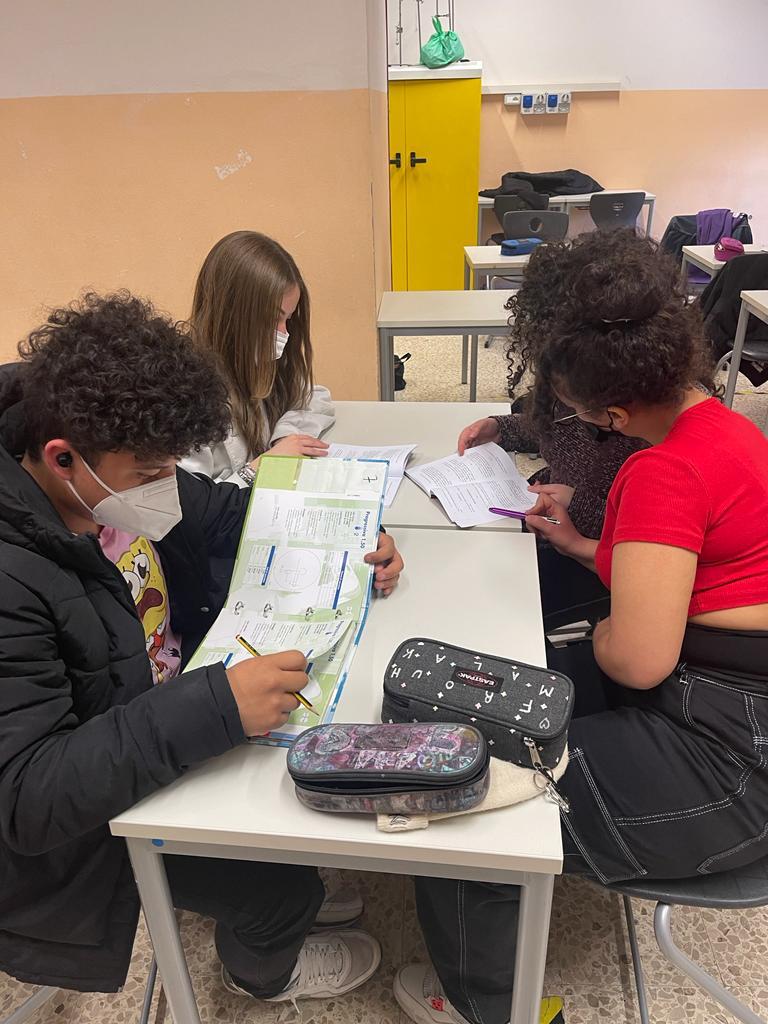 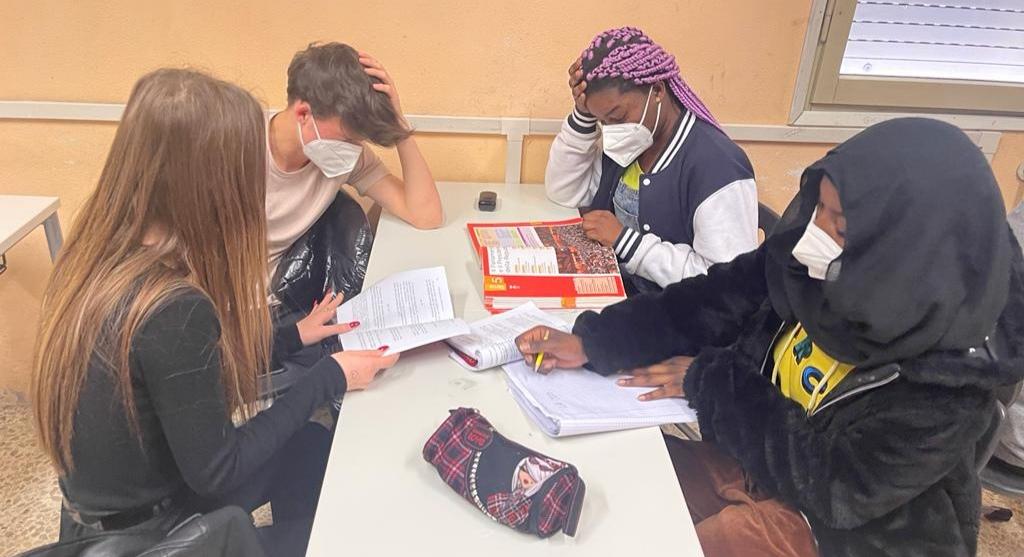 MARZO 2022
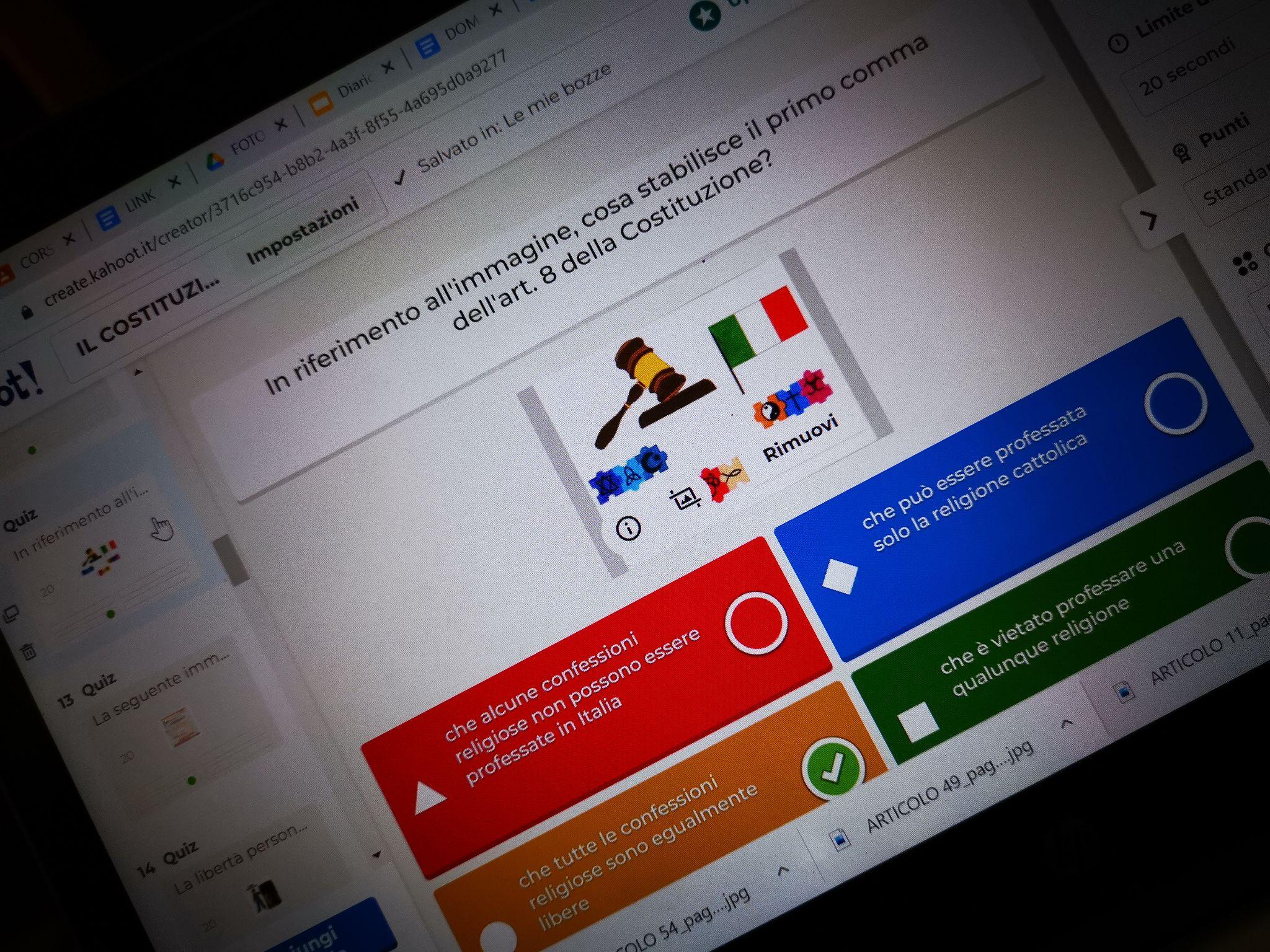 E’ in fase di elaborazione il nostro kahoot!